Д. А. Гранин. Жизнь и творчество
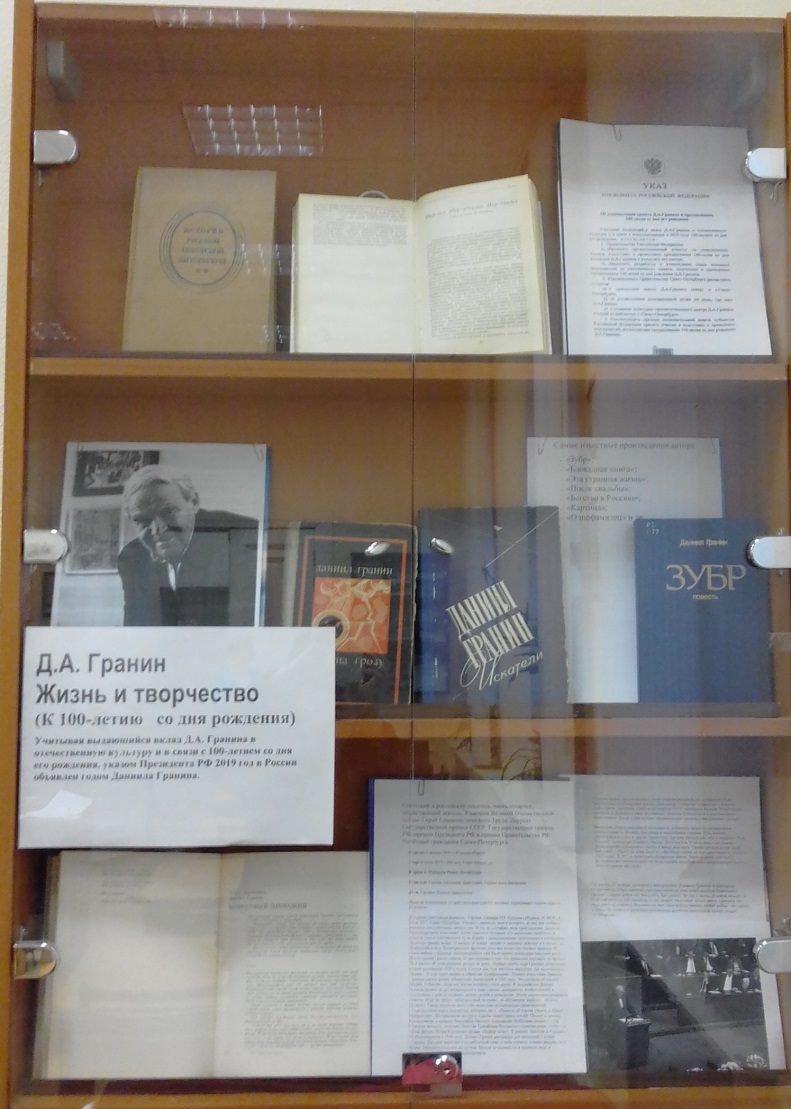 День студента
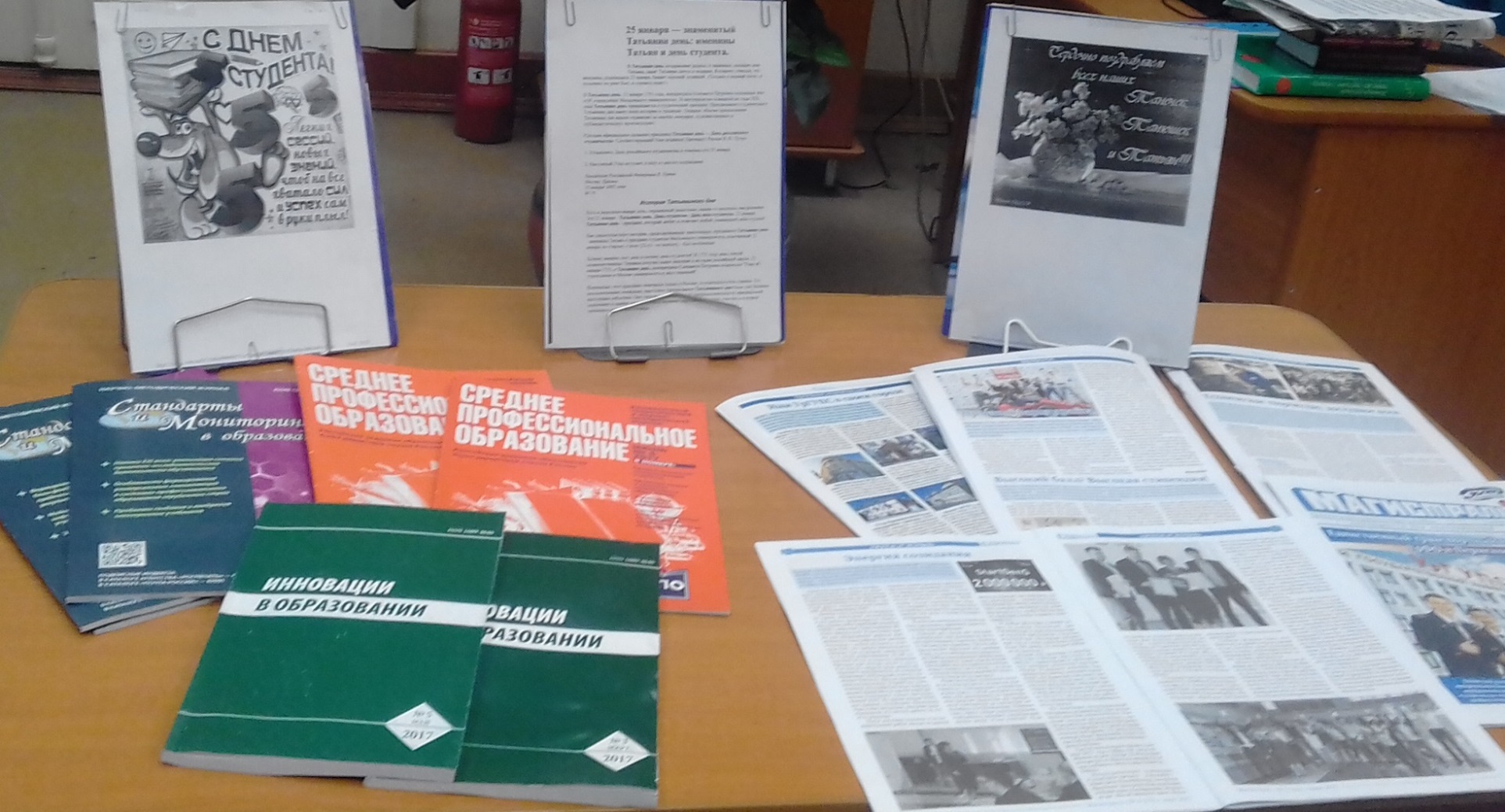 75 лет со дня снятия блокады Ленинграда
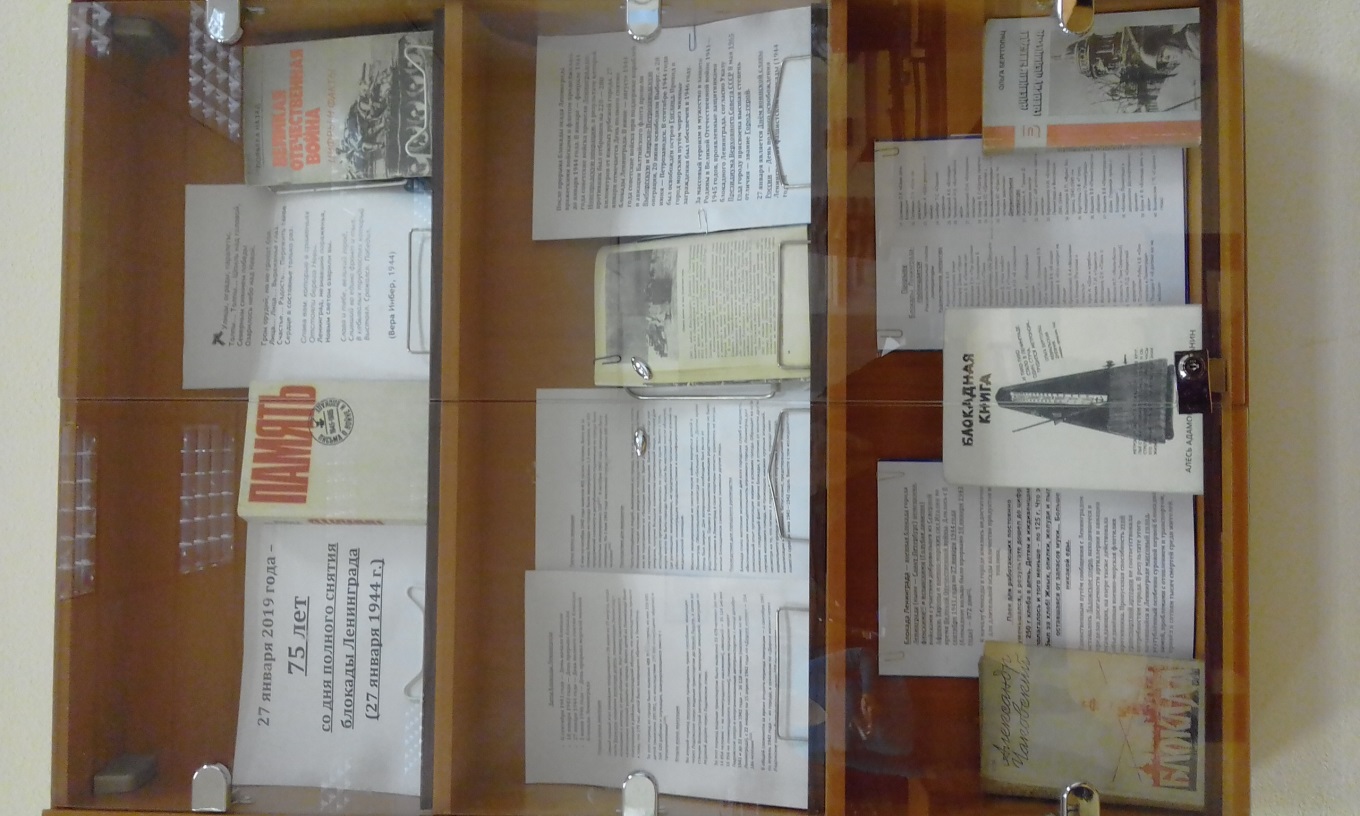 День борьбы с ненормативной лексикой
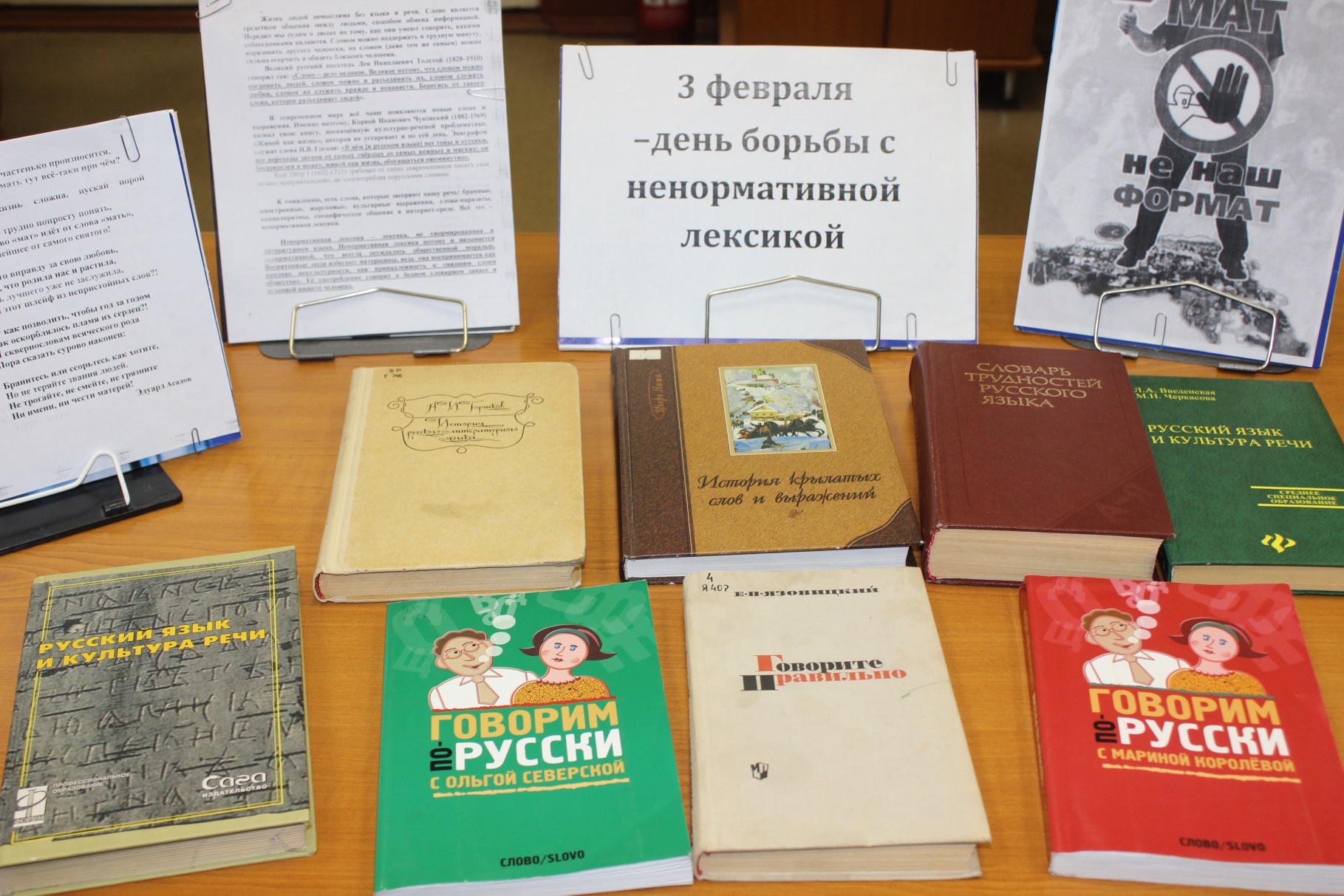 8 февраля – 185 лет со Дня рождения  Дмитрия Ивановича Менделеева
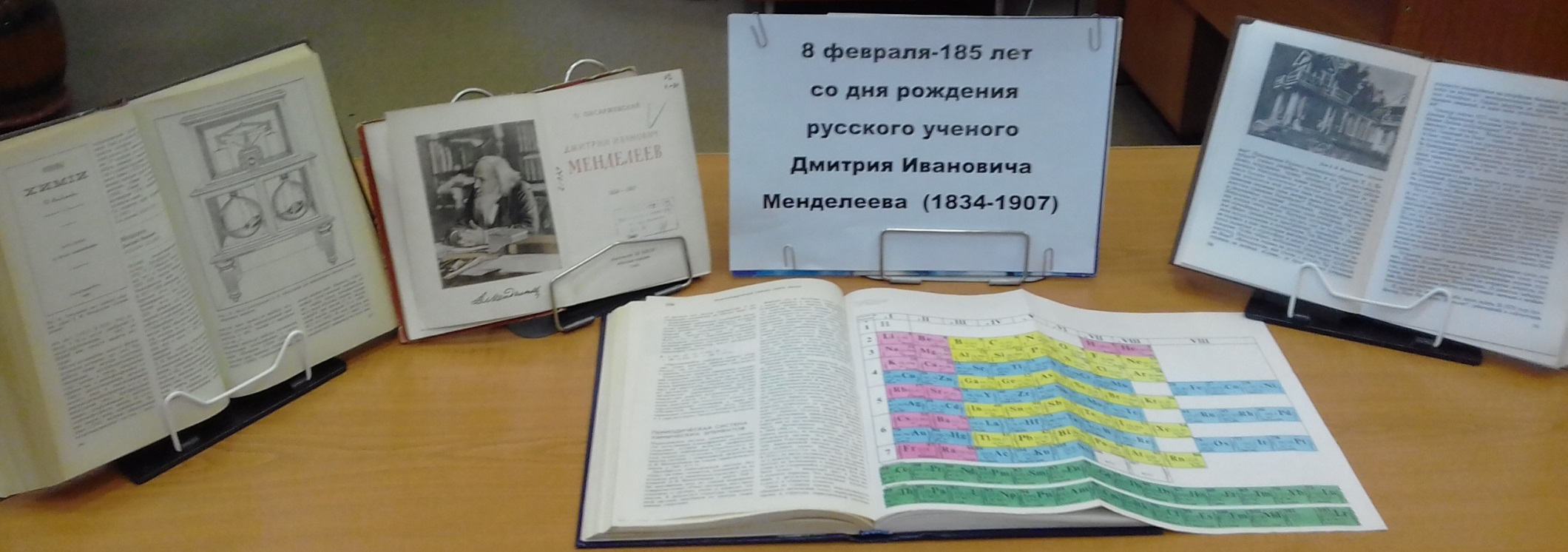 10 февраля – день памяти                   И.А. Крылов. Жизнь и 	А.С. Пушкина				творчество
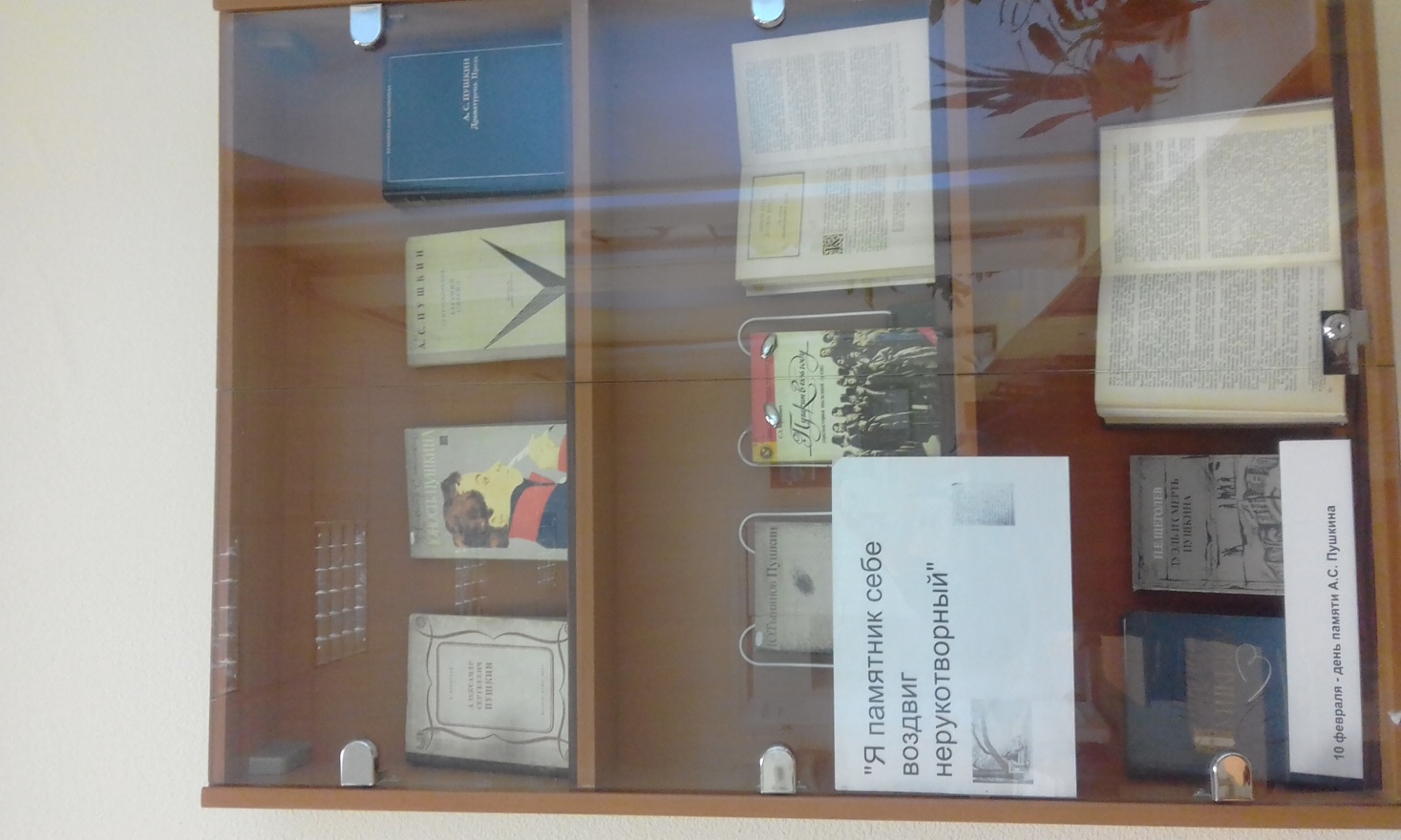 День защитника Отечества – 23 февраля
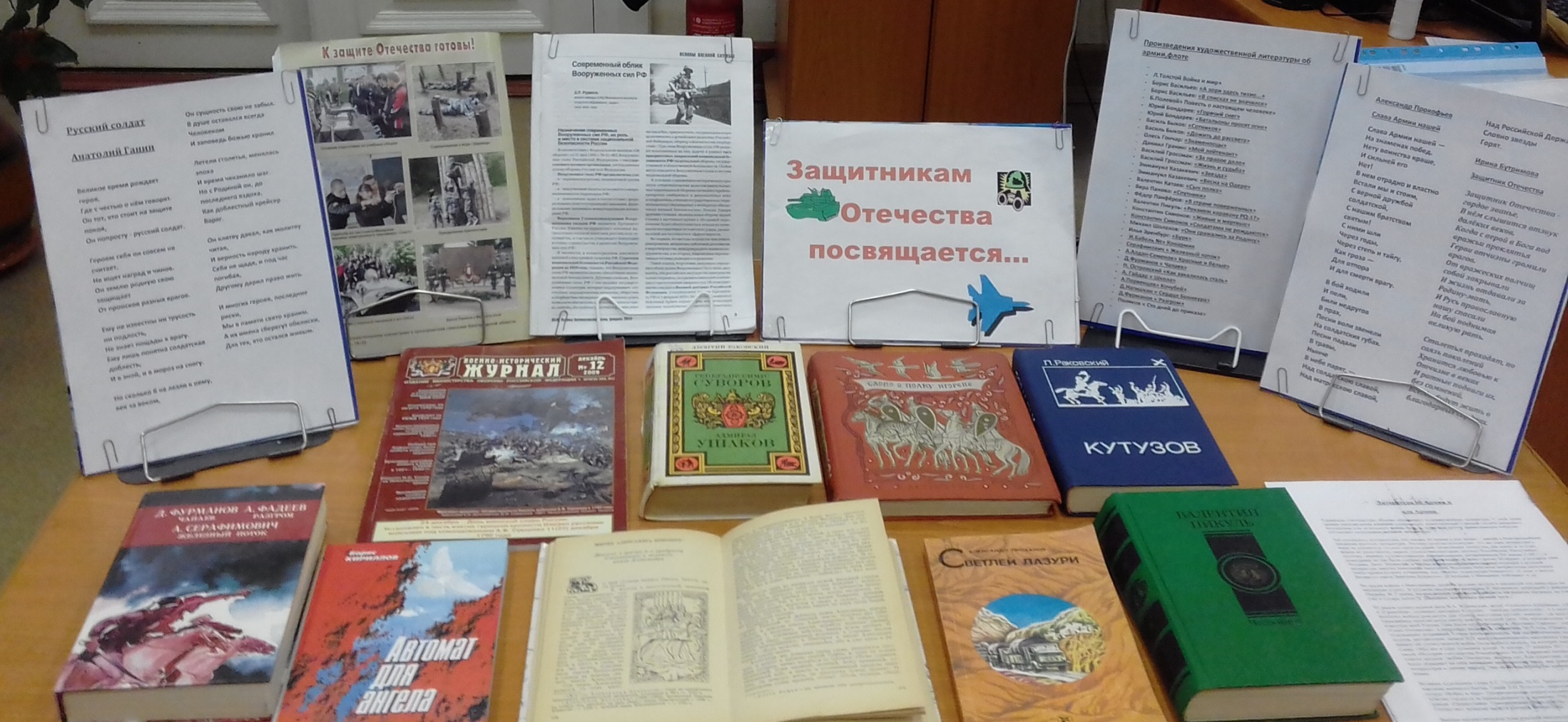 Имя в истории Отечества
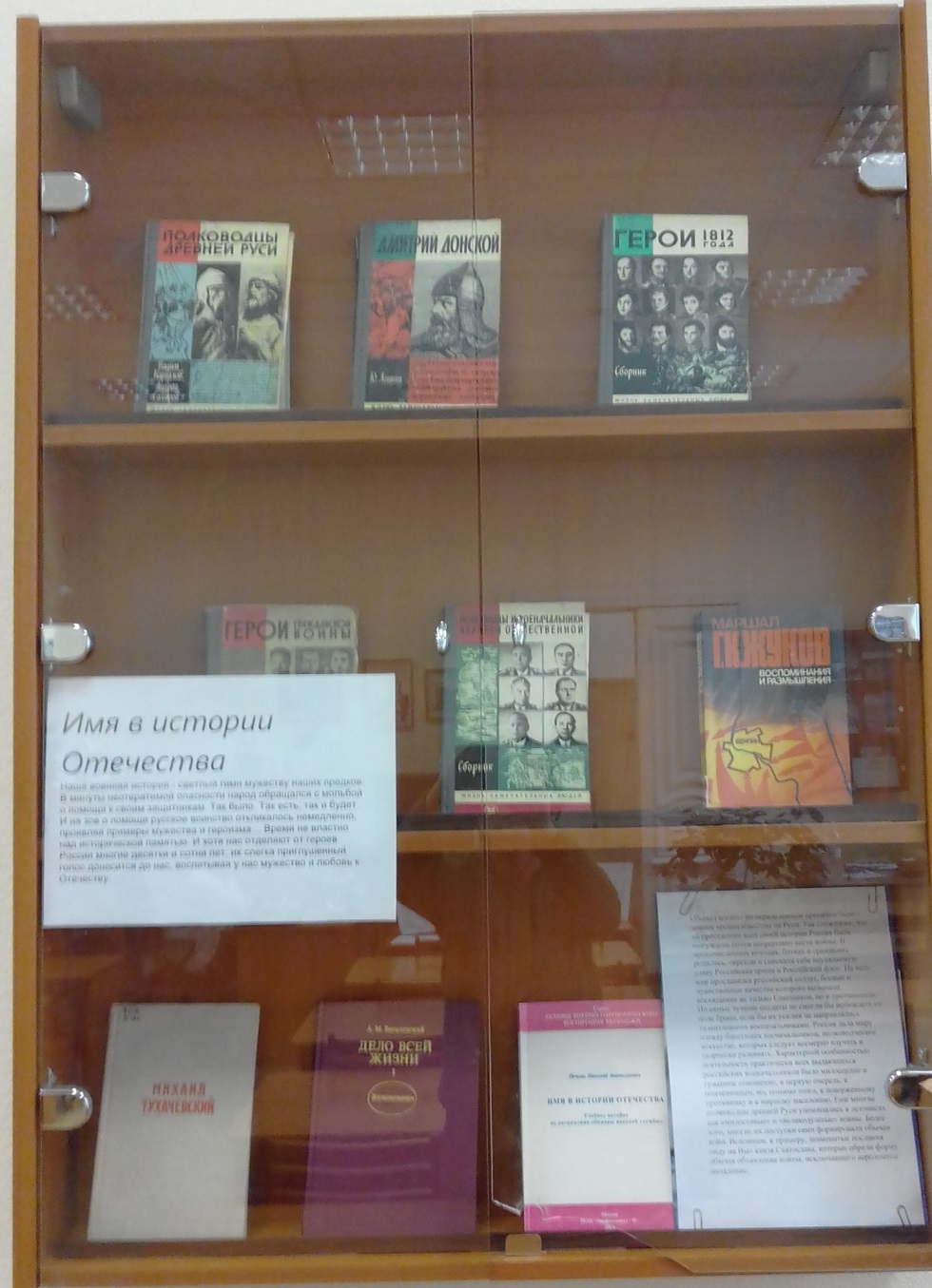 Соблазн великий и ужасный (борьба с курением)
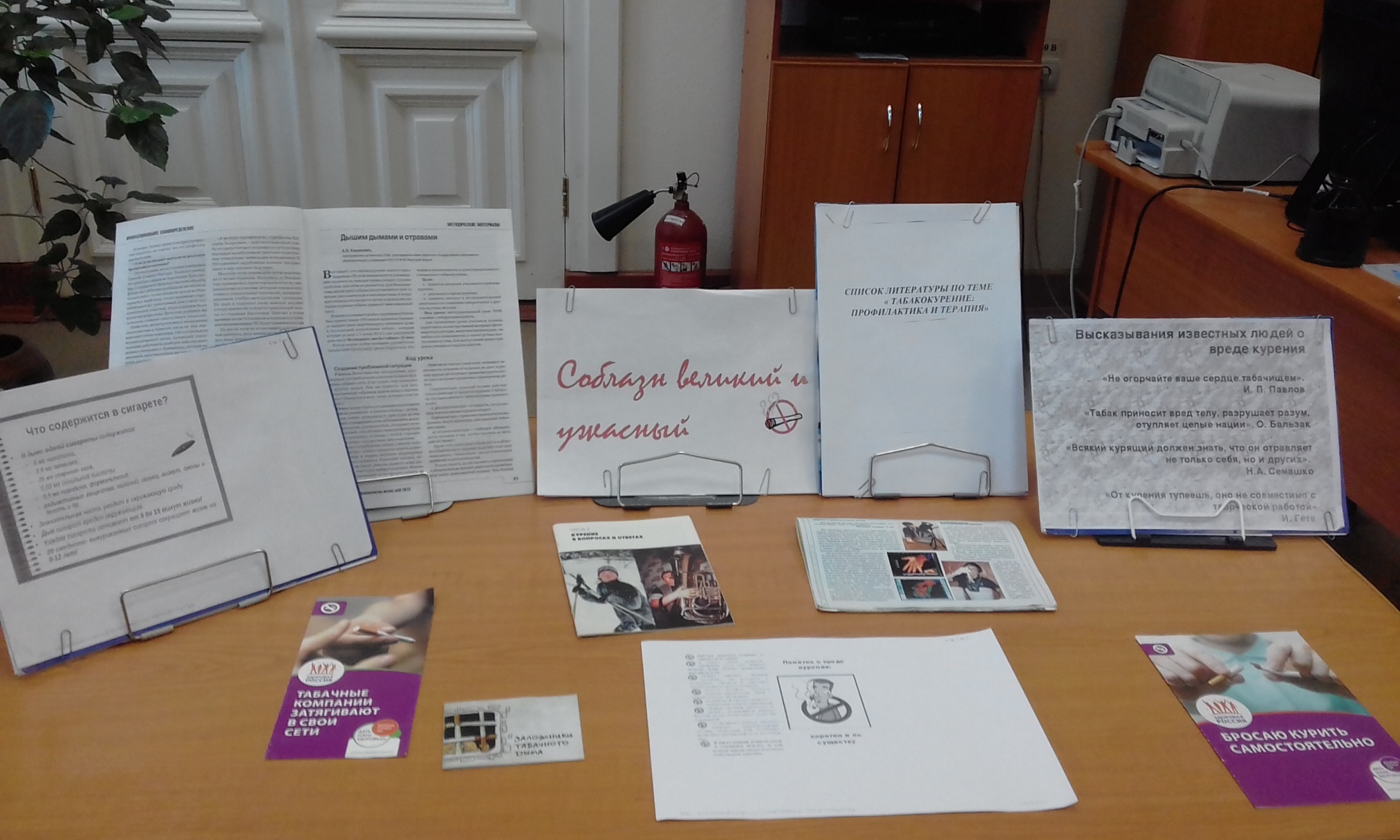 Александр Попов, человек, подаривший миру радио
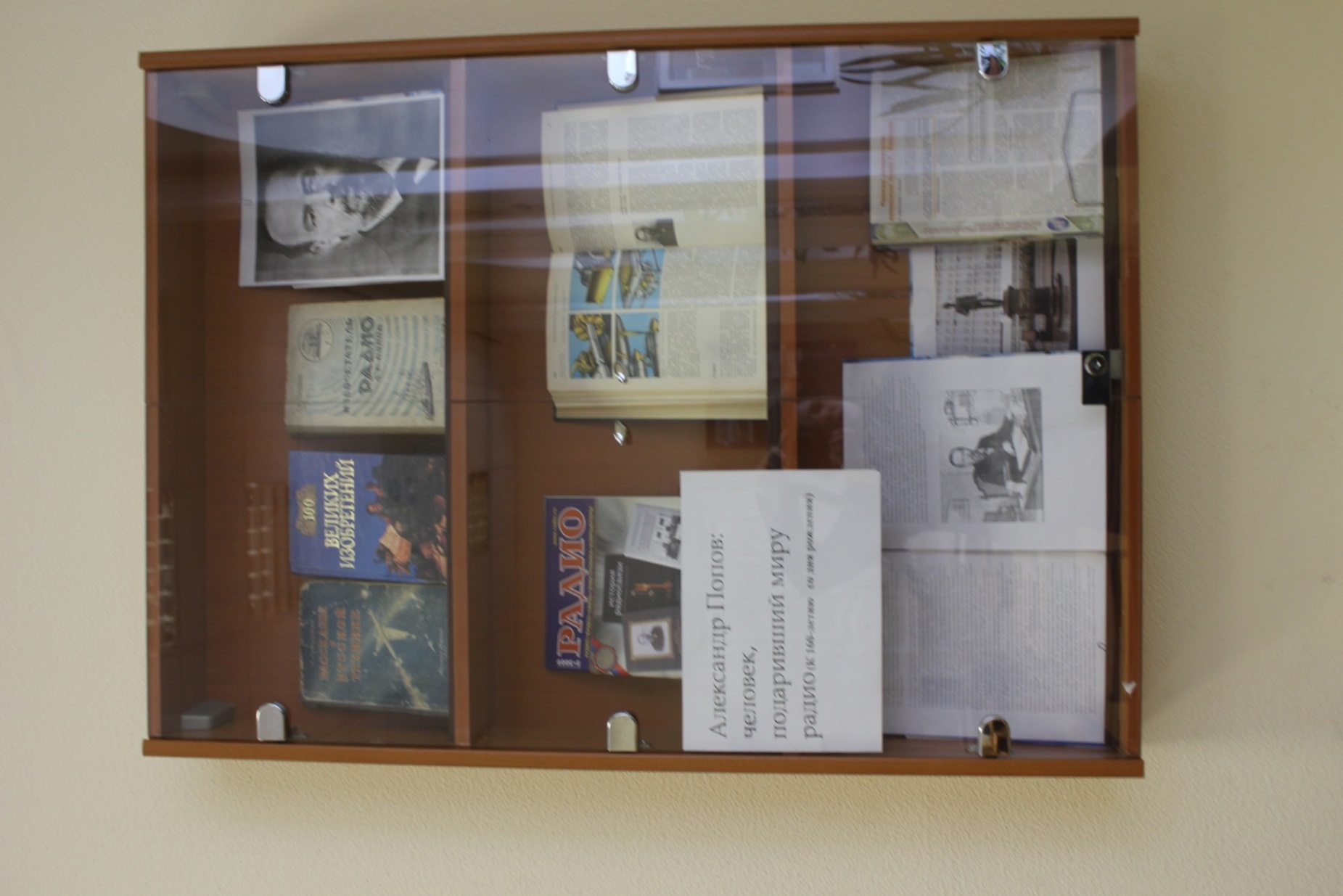 Женщины-писательницы в истории литературы
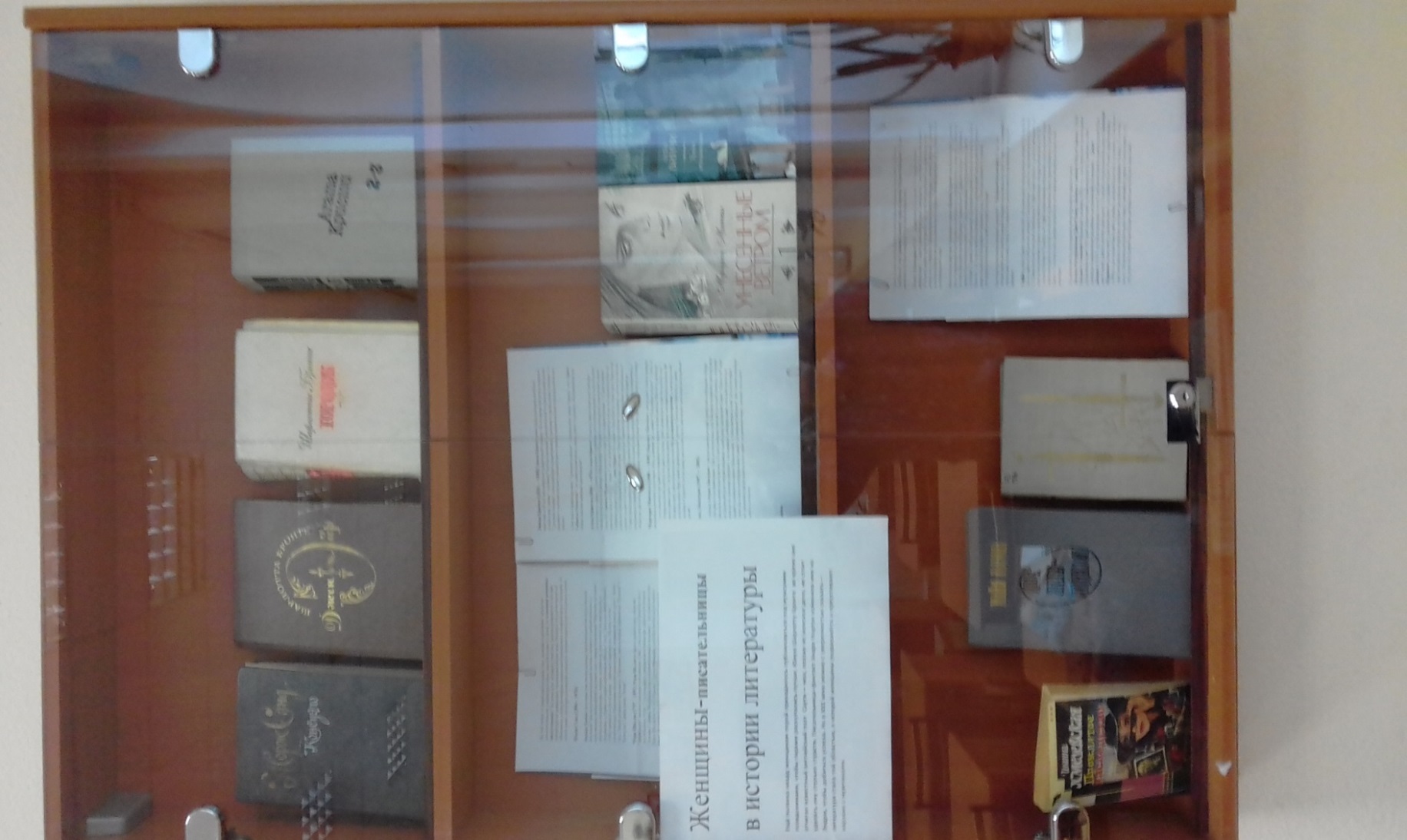 Юрий Гагарин
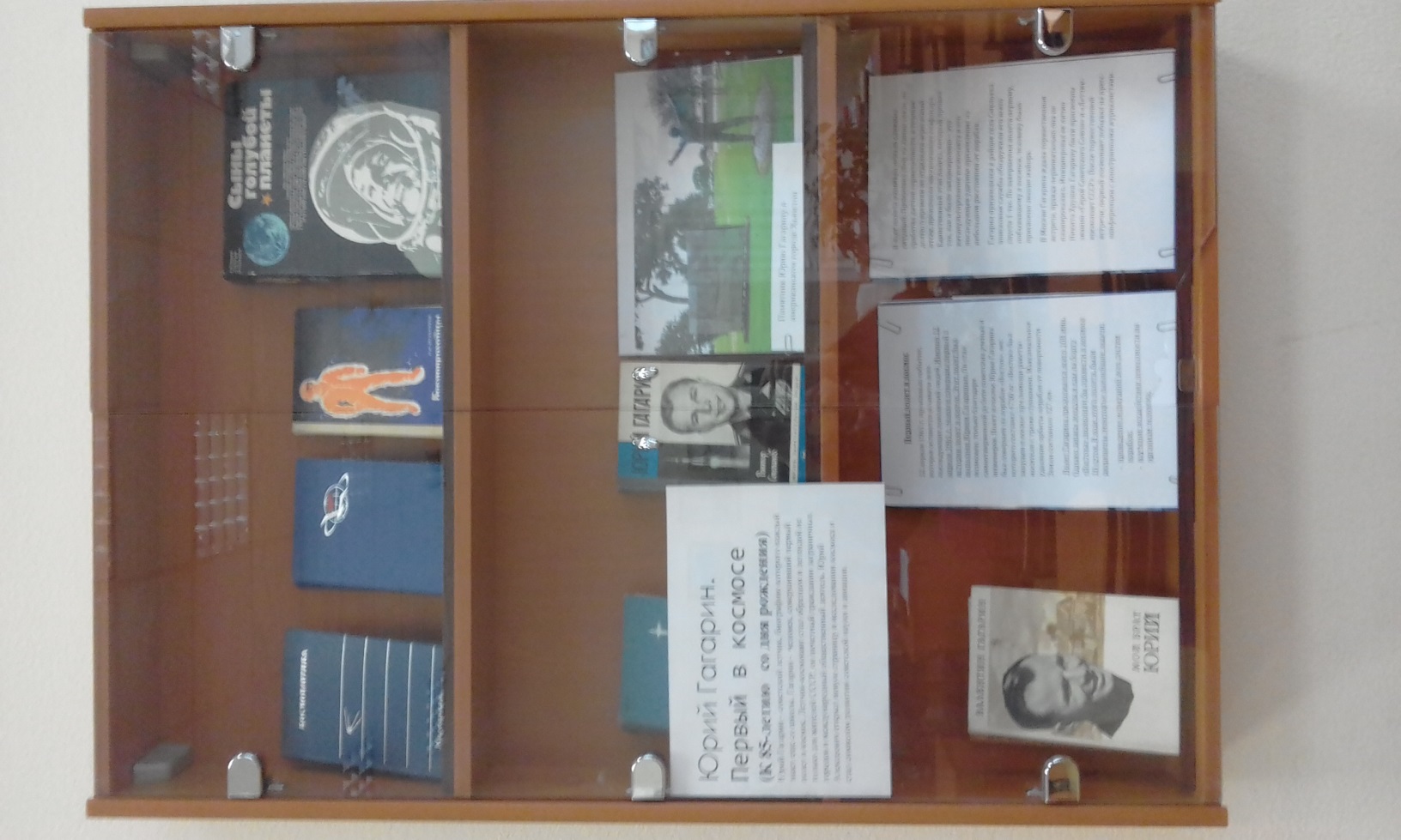 135 лет со Дня рождения А. Р. Беляева
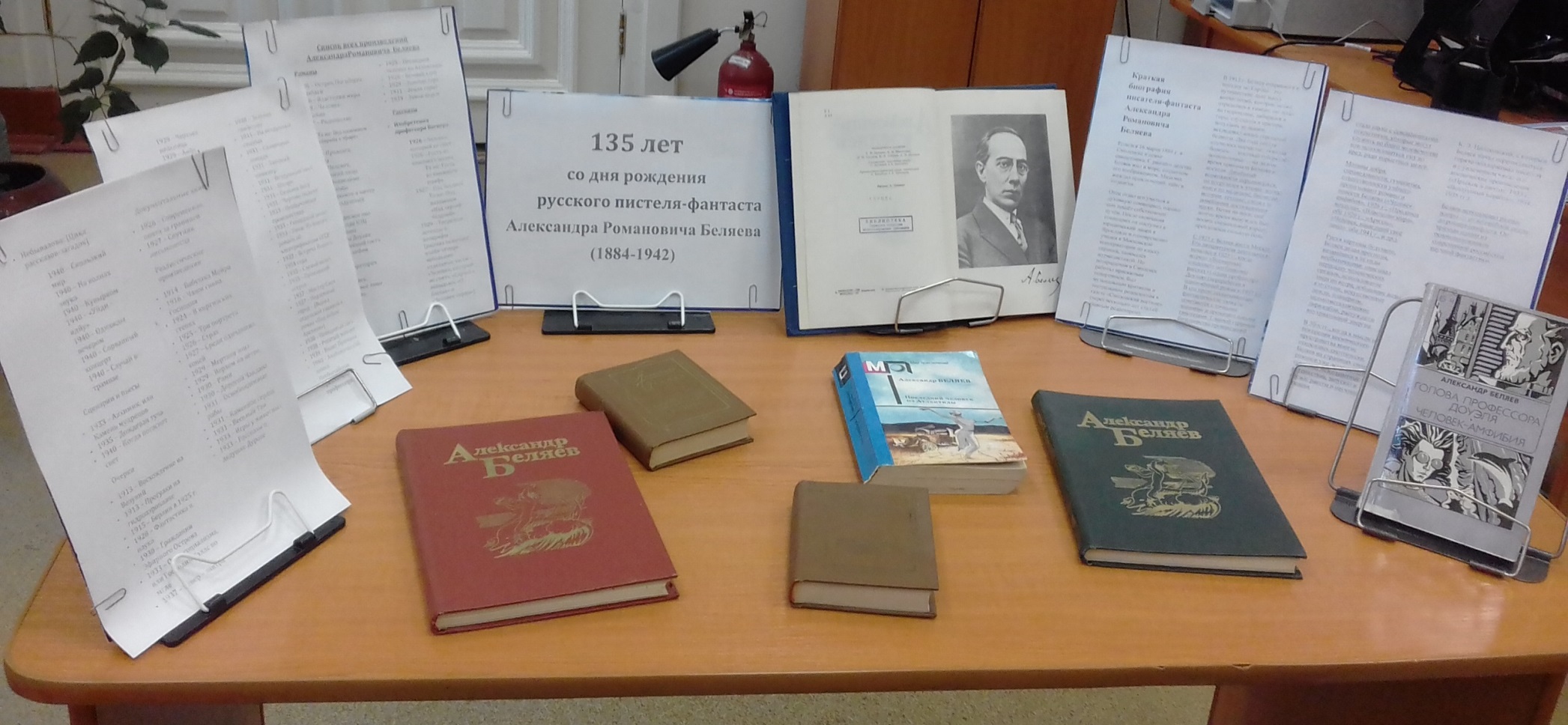 21 марта – День поэзии
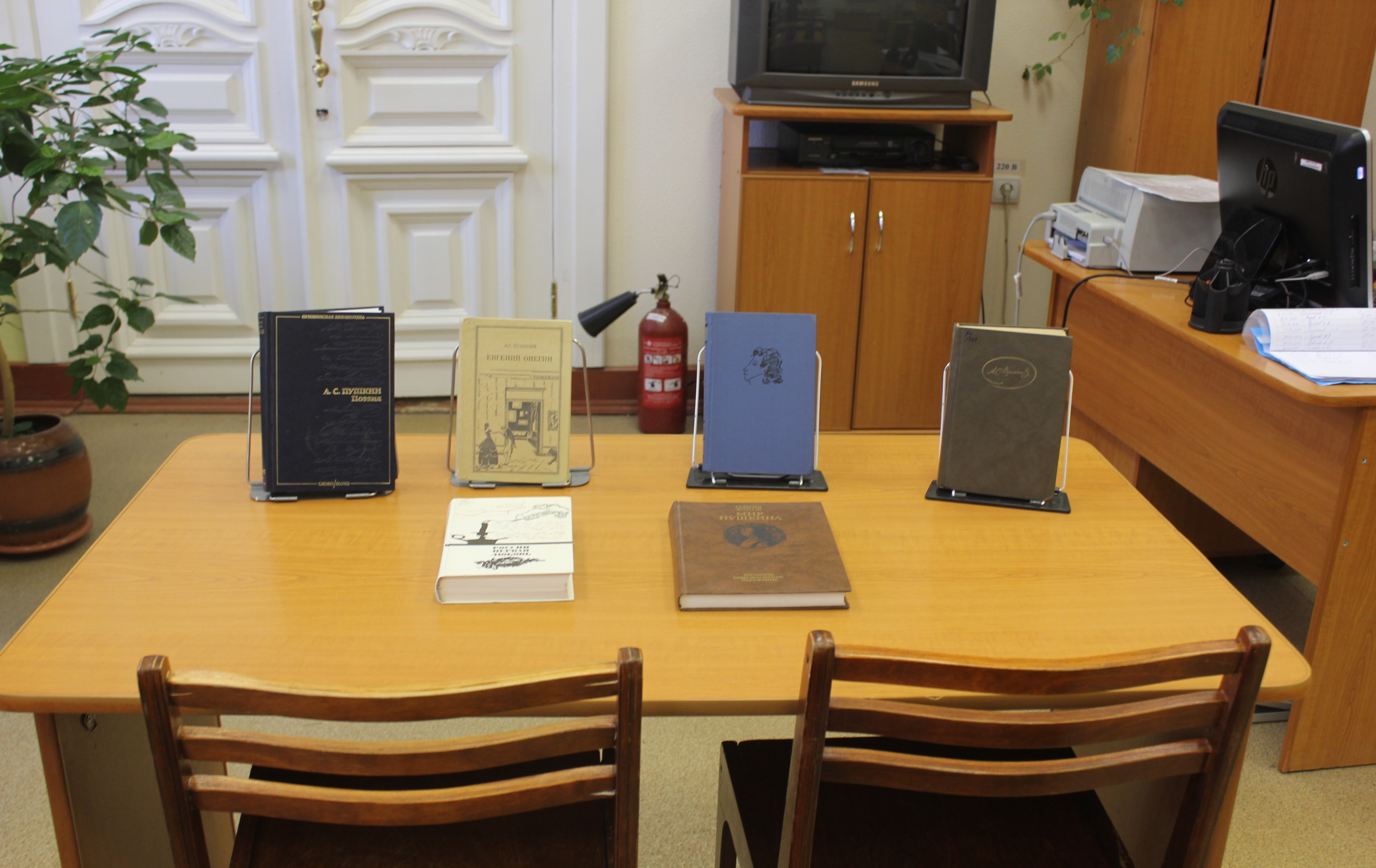 Новые поступления
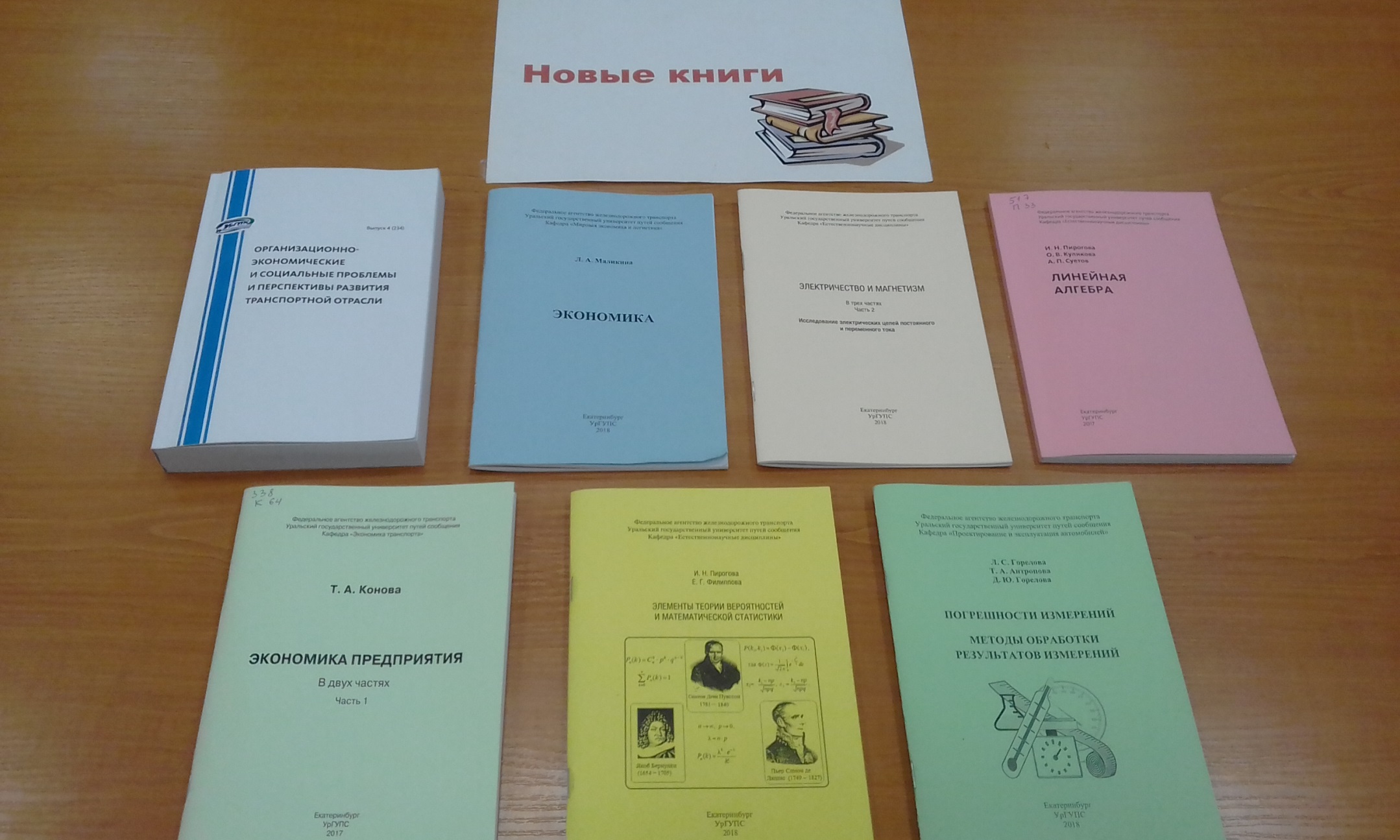 27 марта – Международный день театра
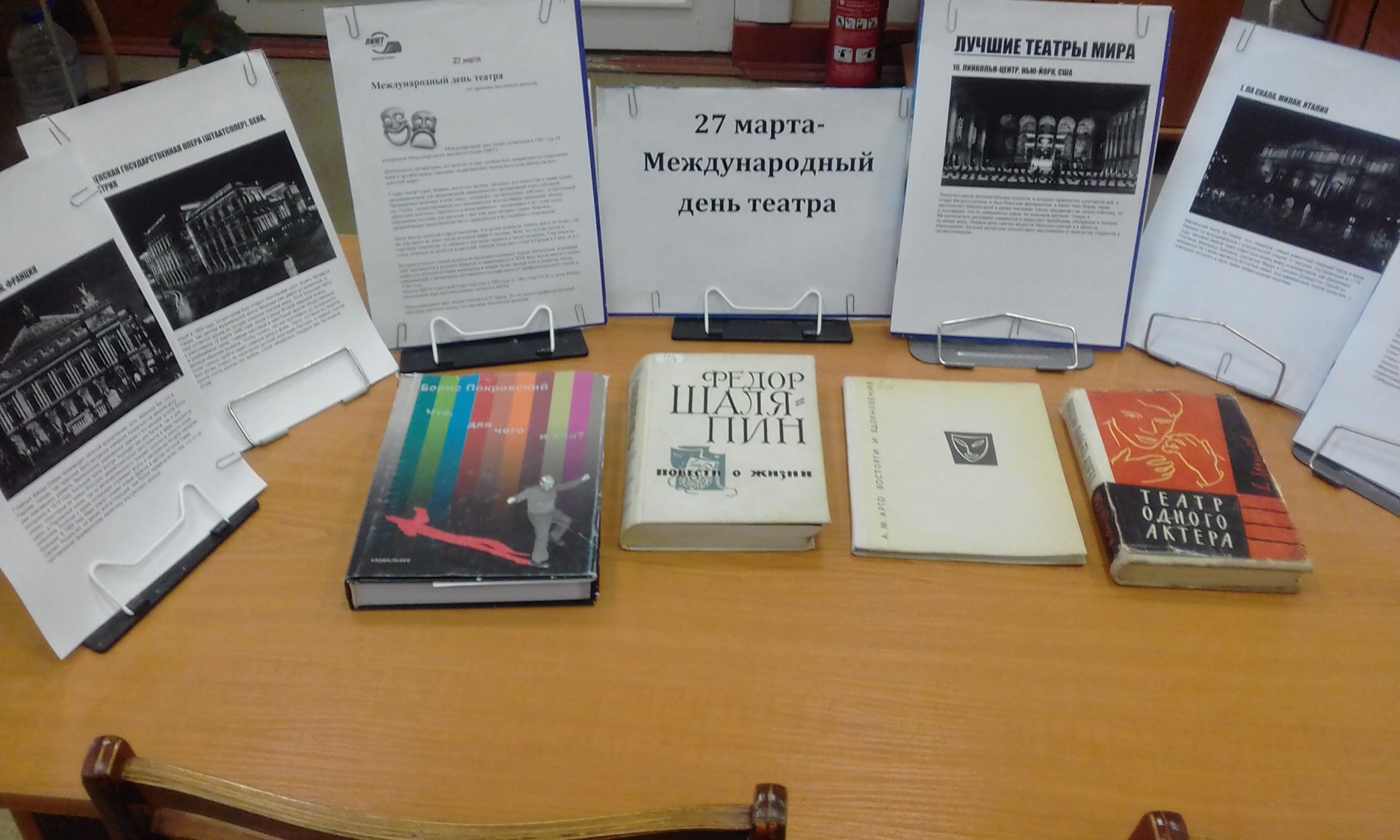 Новые журналы
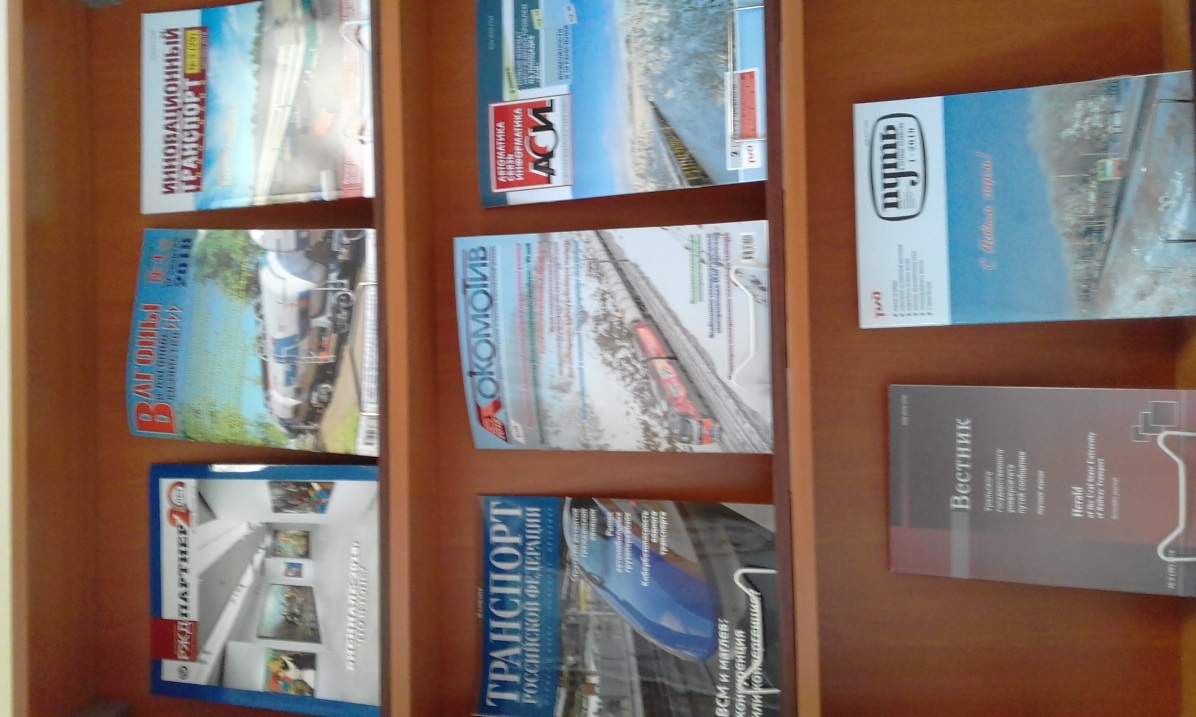 1 апреля – 210 лет со Дня рождения Н.В. Гоголя
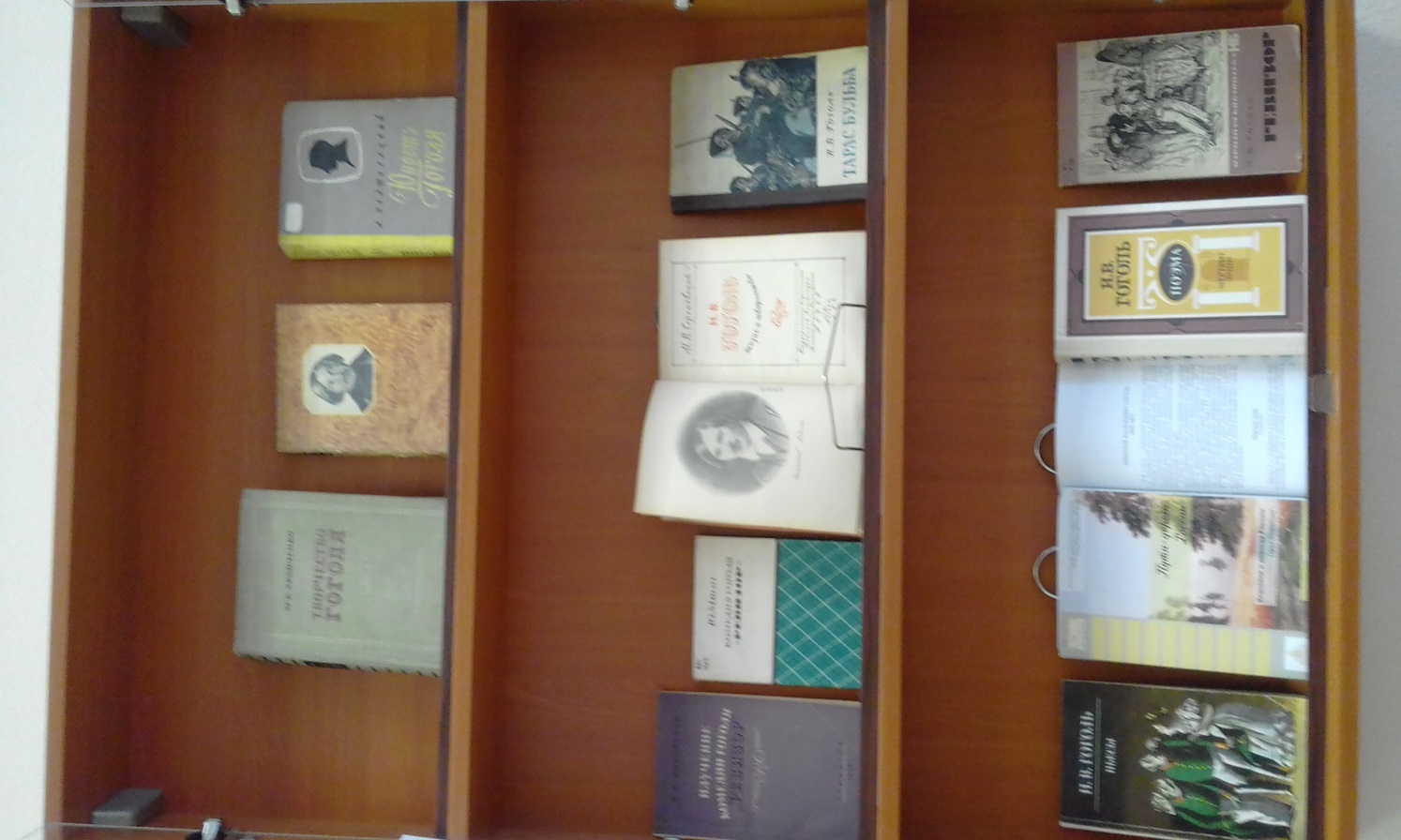 12 апреля – День космонавтики
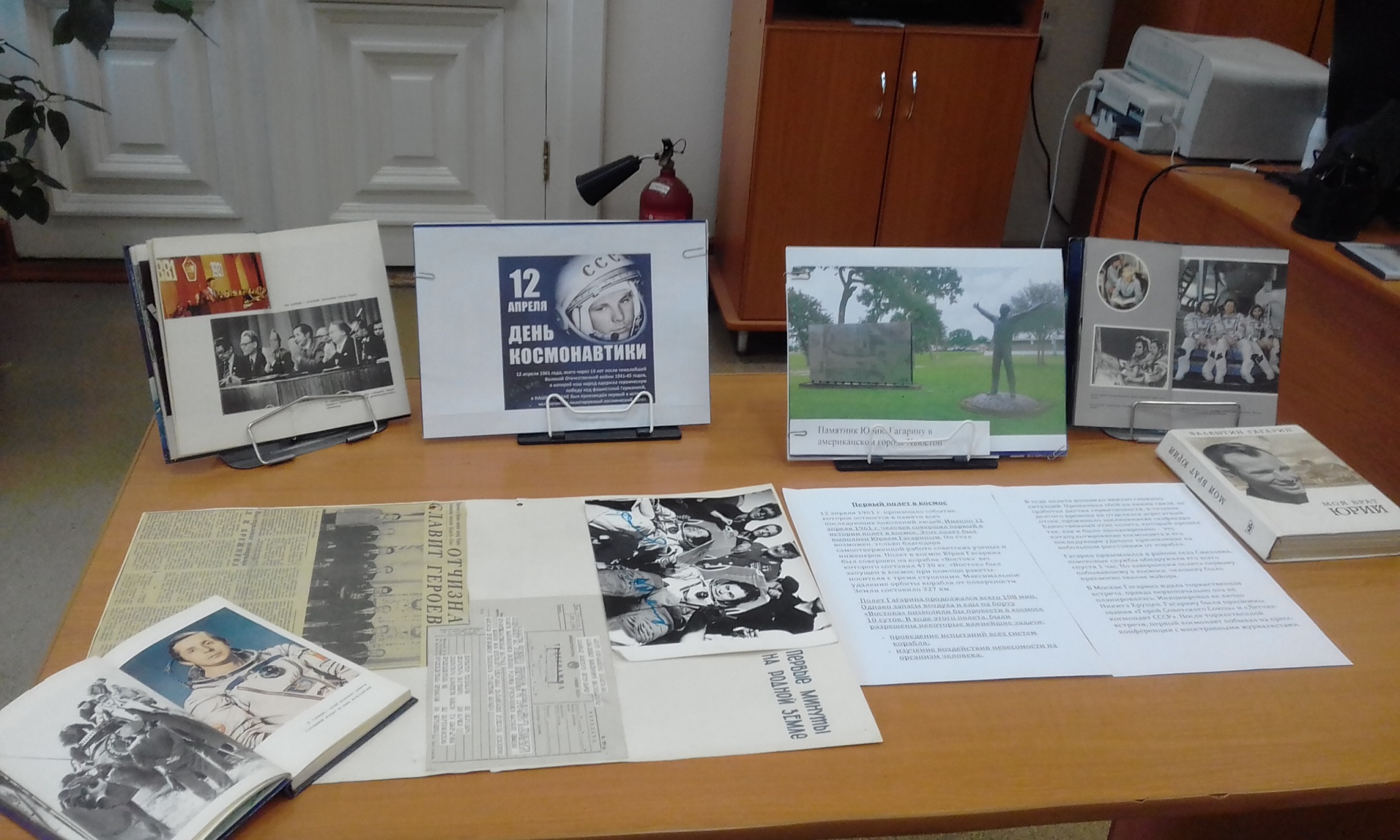 Новые журналы
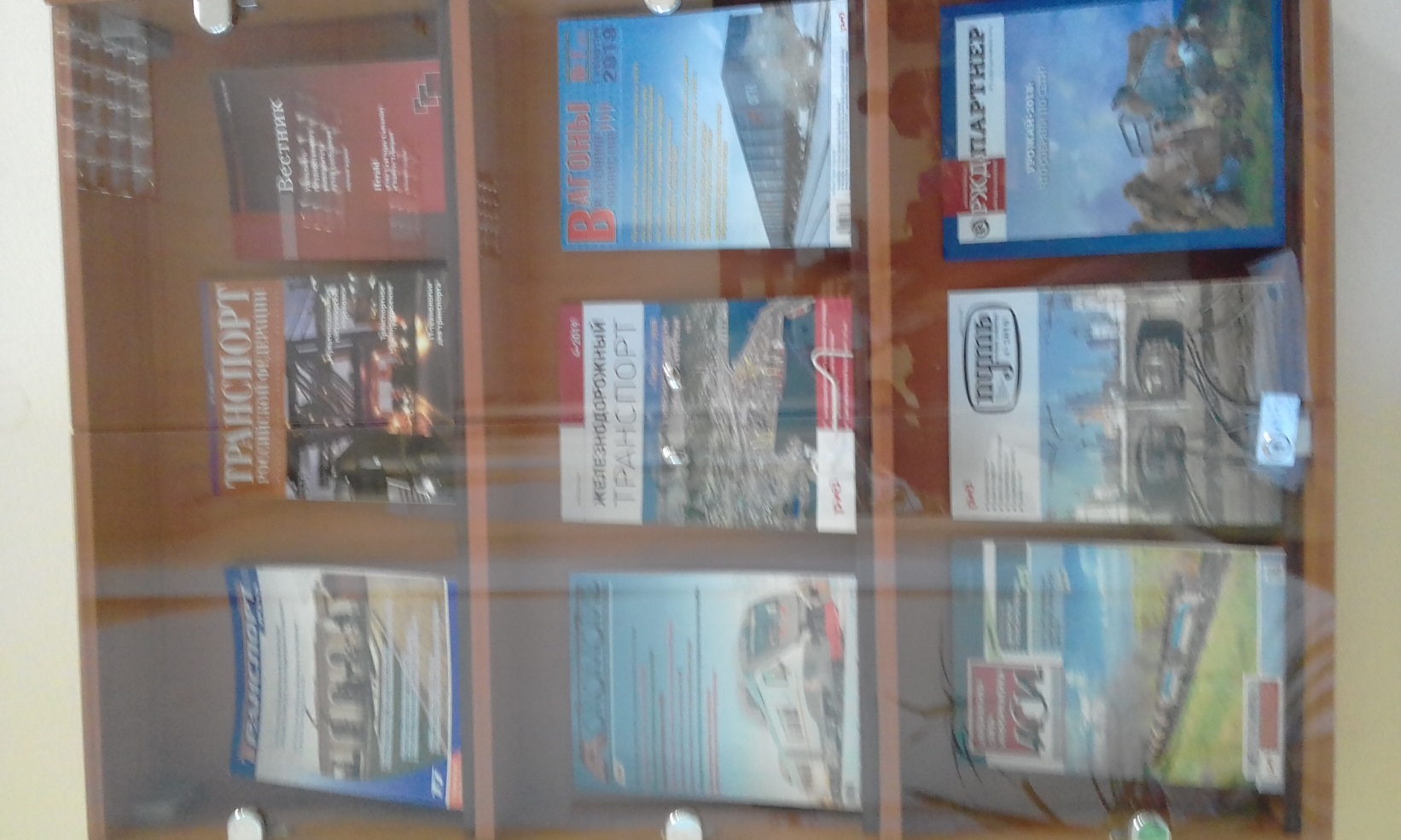 В. П. Астафьев Жизнь и творчествок 95-летию со дня рождения
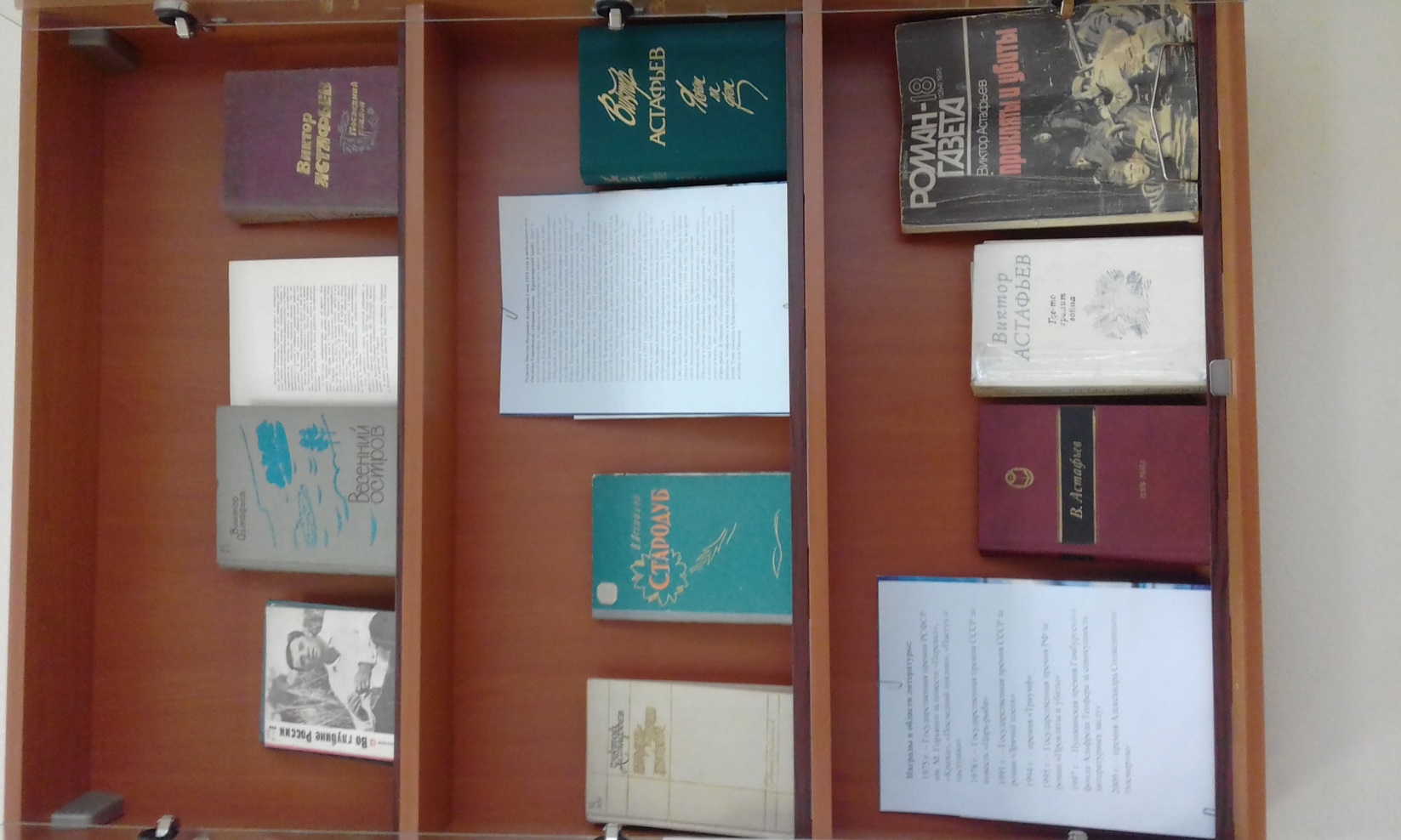 9 мая – День Великой Победы
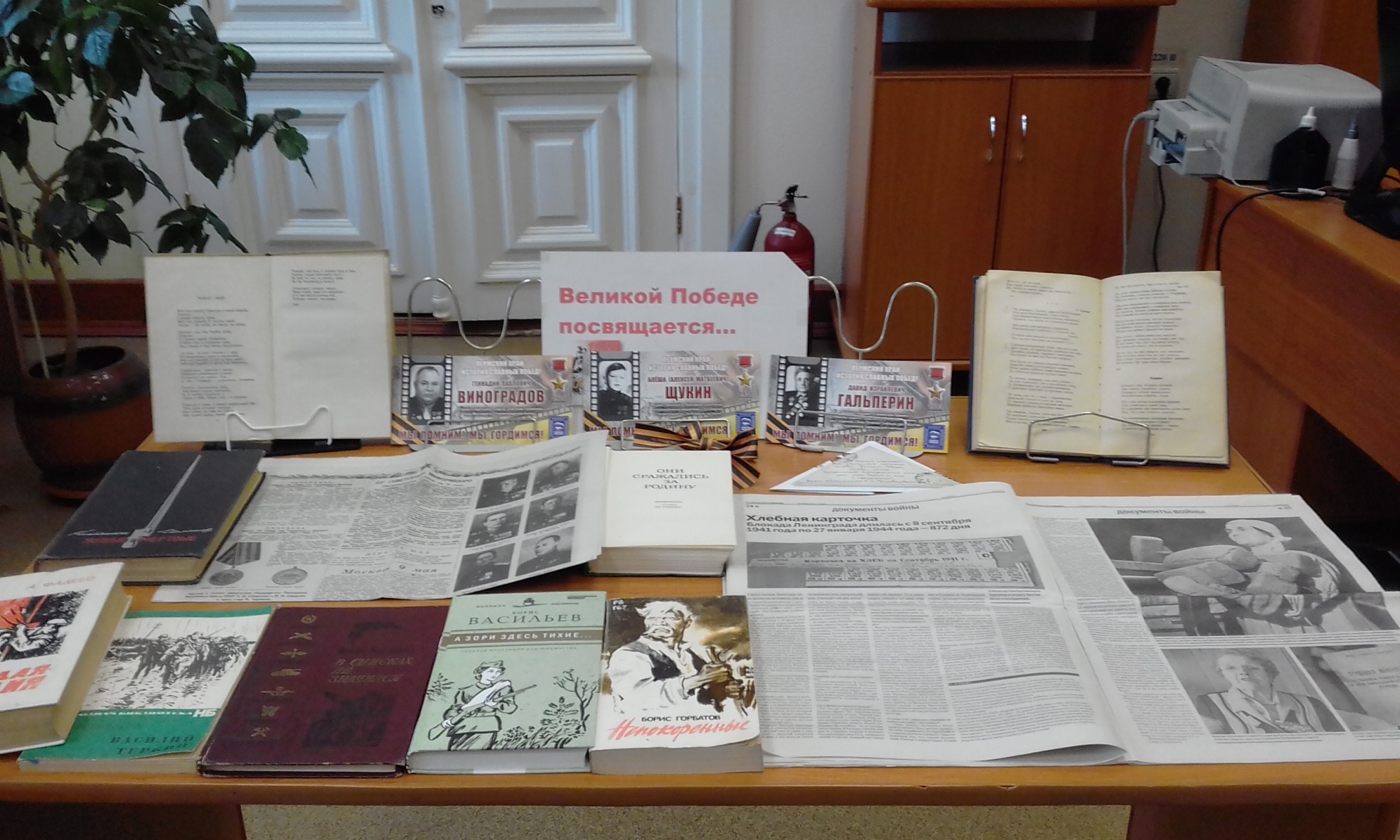 Дорогами Победы
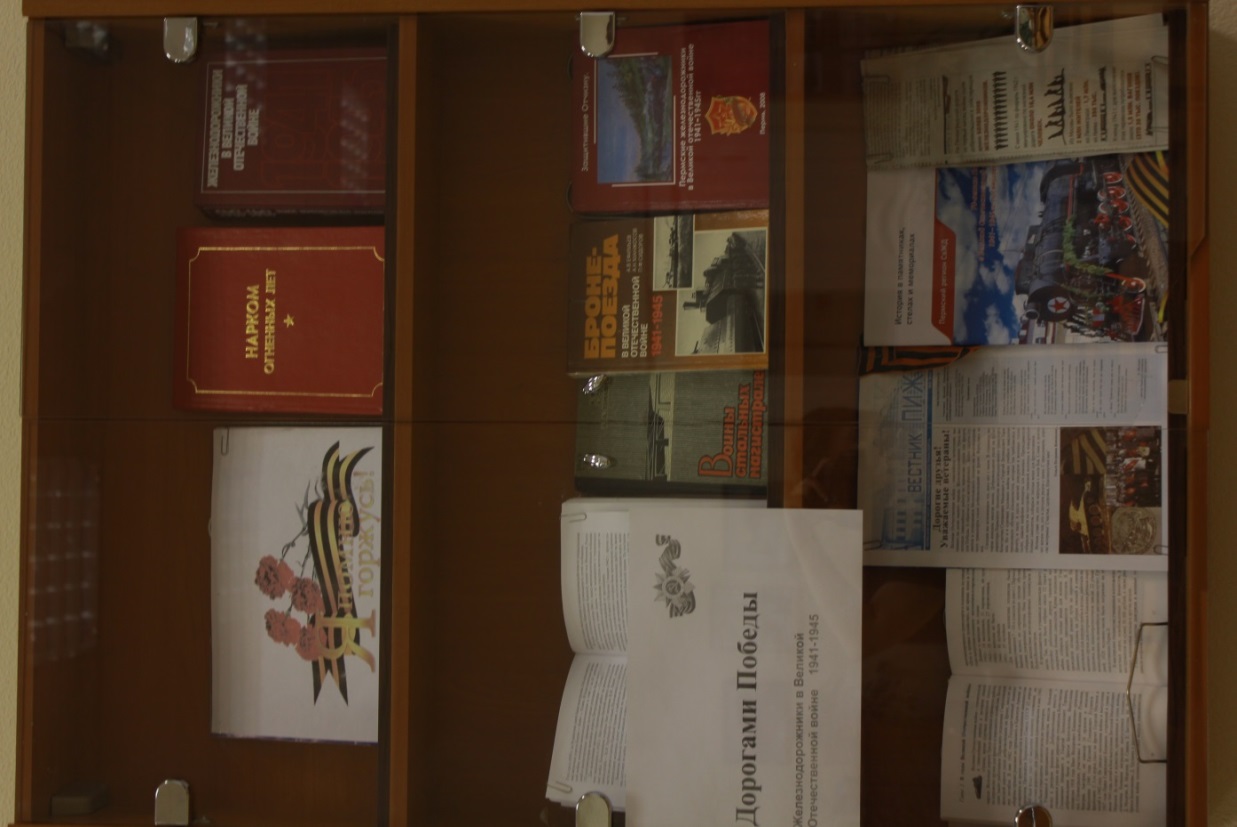 95-летие со дня рождения Булата Окуджавы
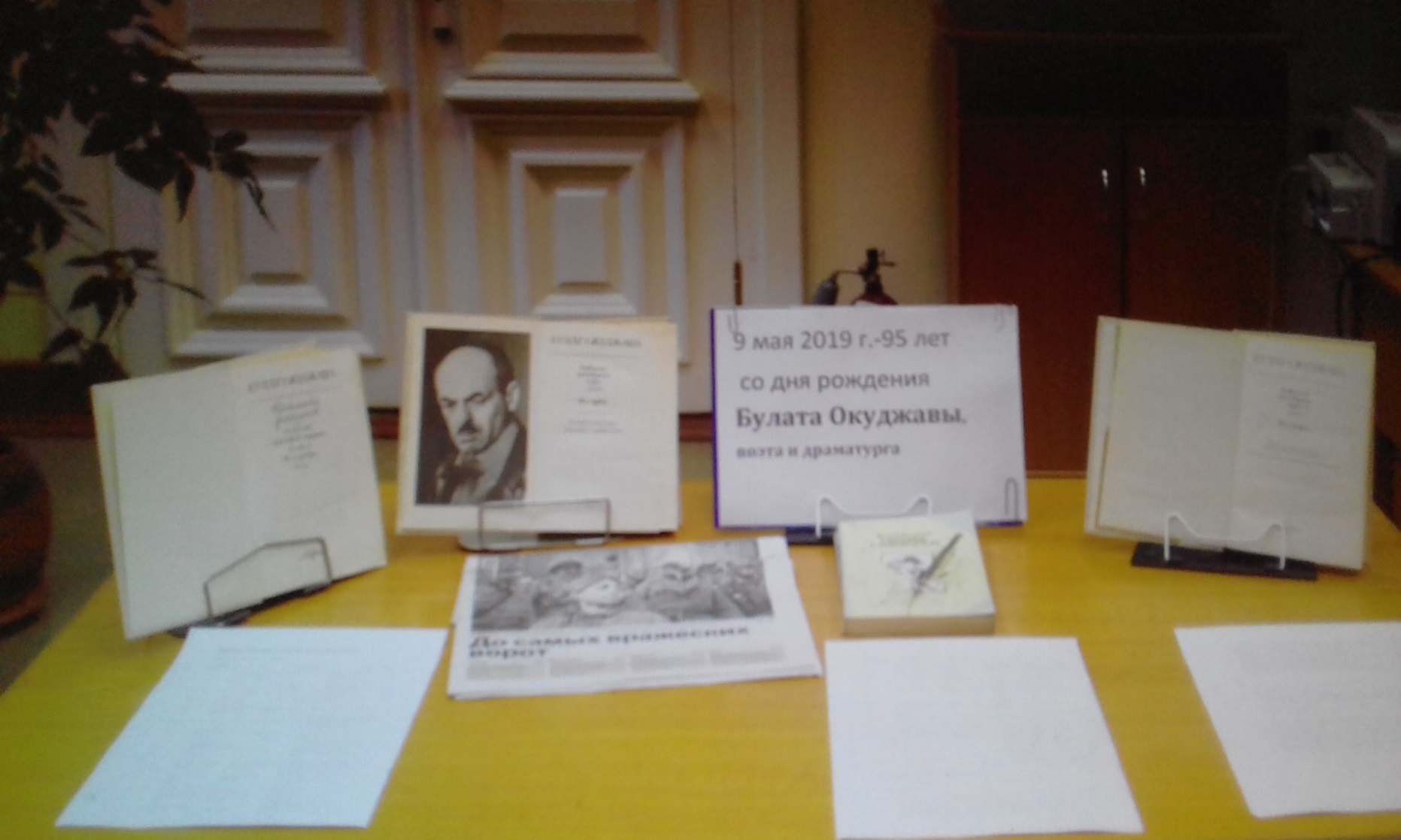 220 лет со дня рождения Оноре де Бальзака
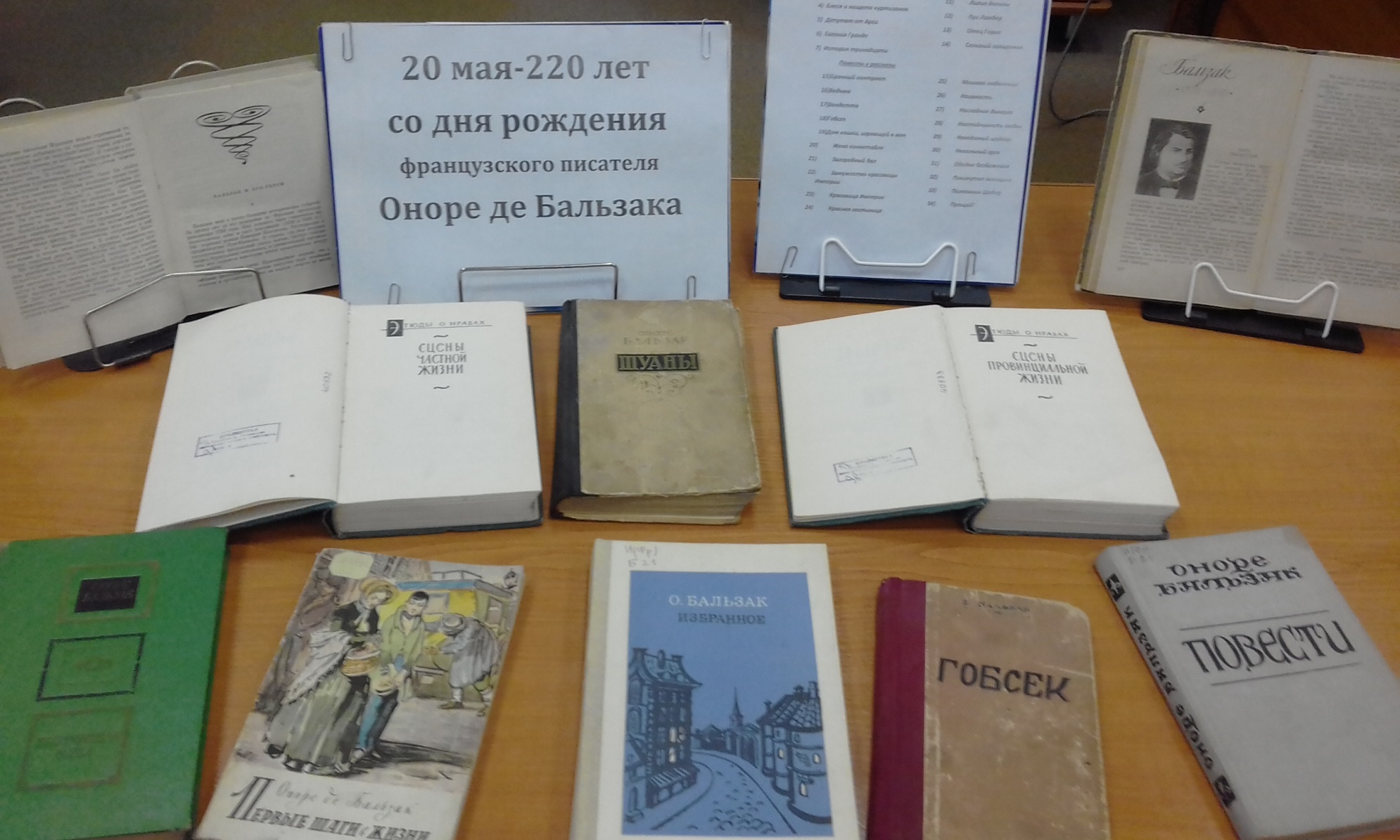 24 мая – День Славянской письменности и культуры
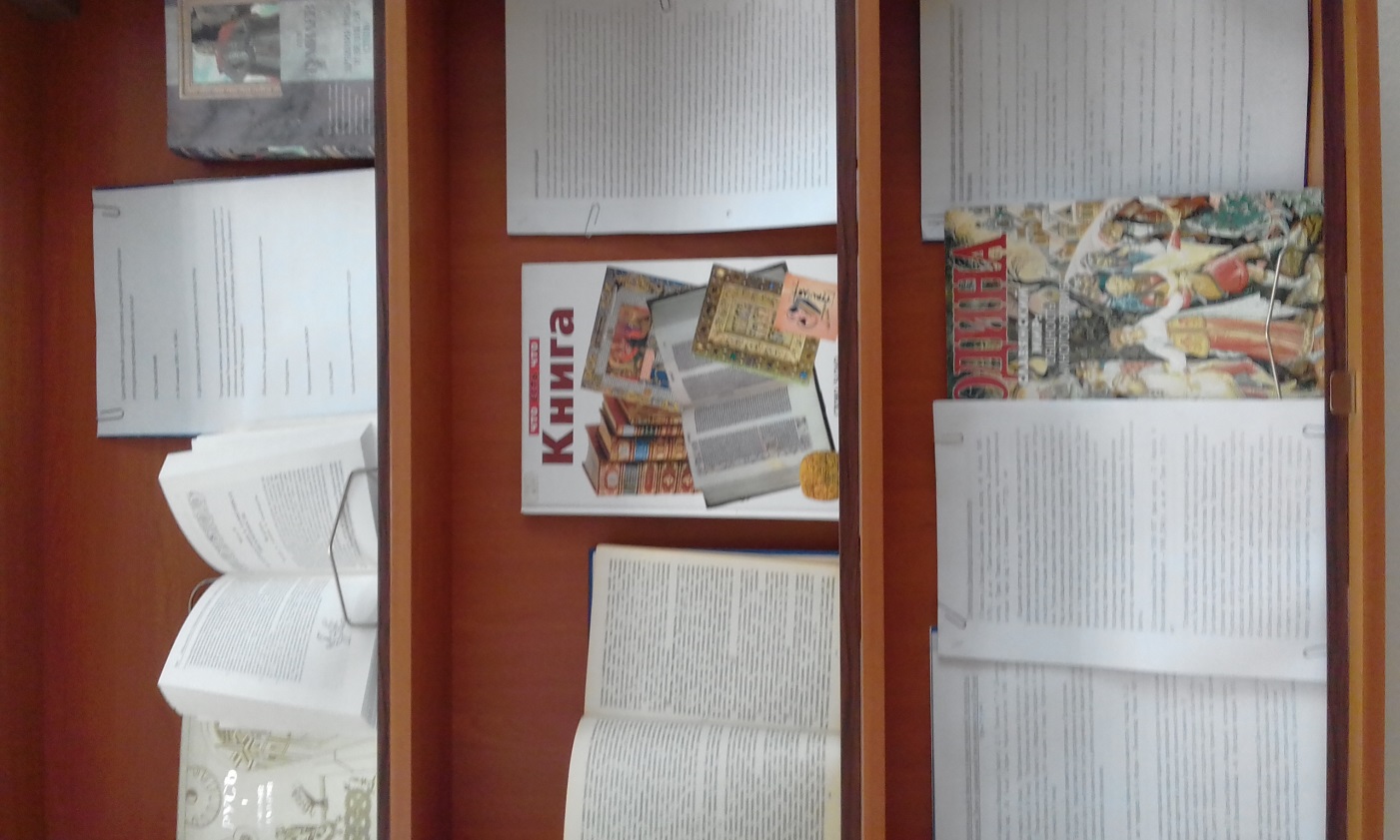 В мире А. С. Пушкина «Я памятник себе воздвиг нерукотворный…»
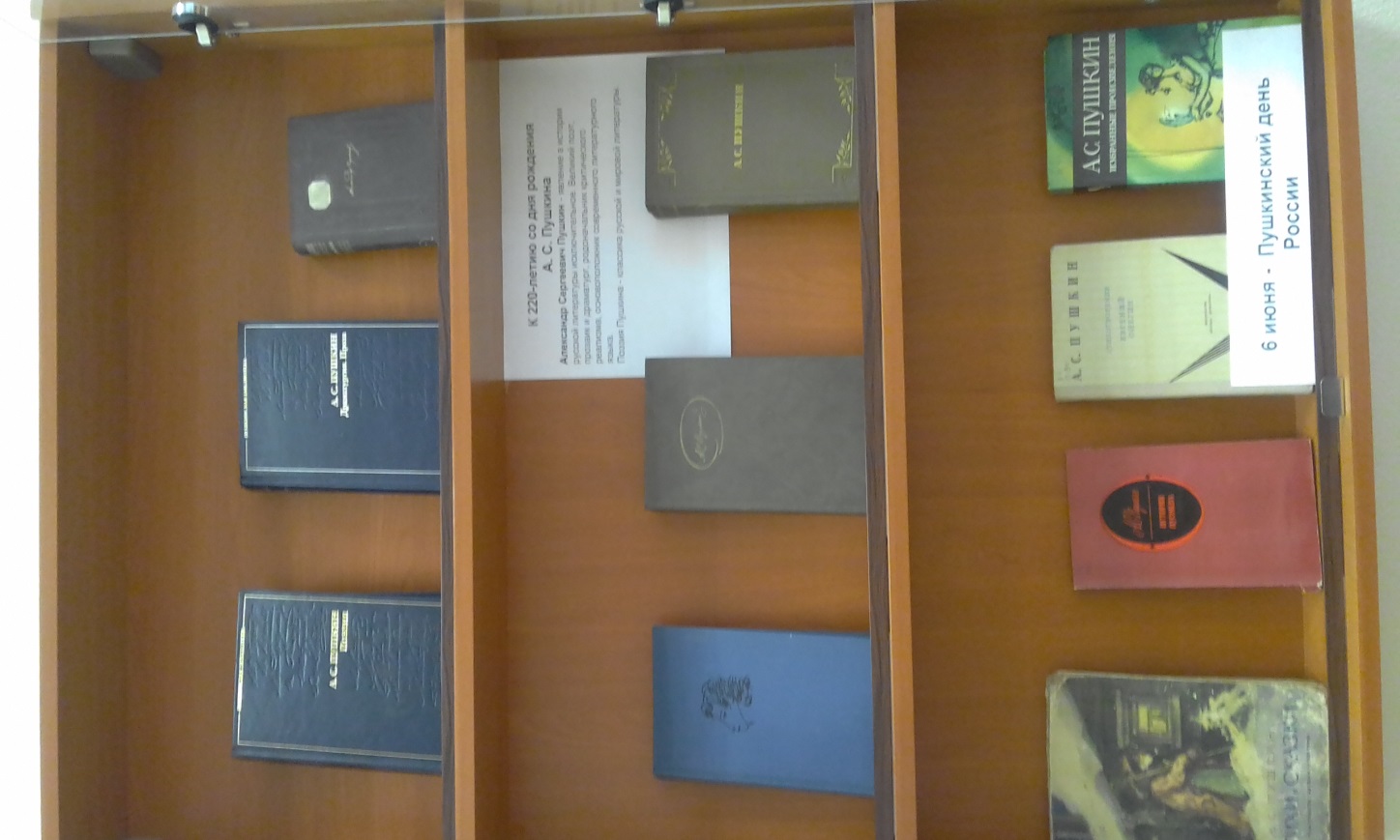 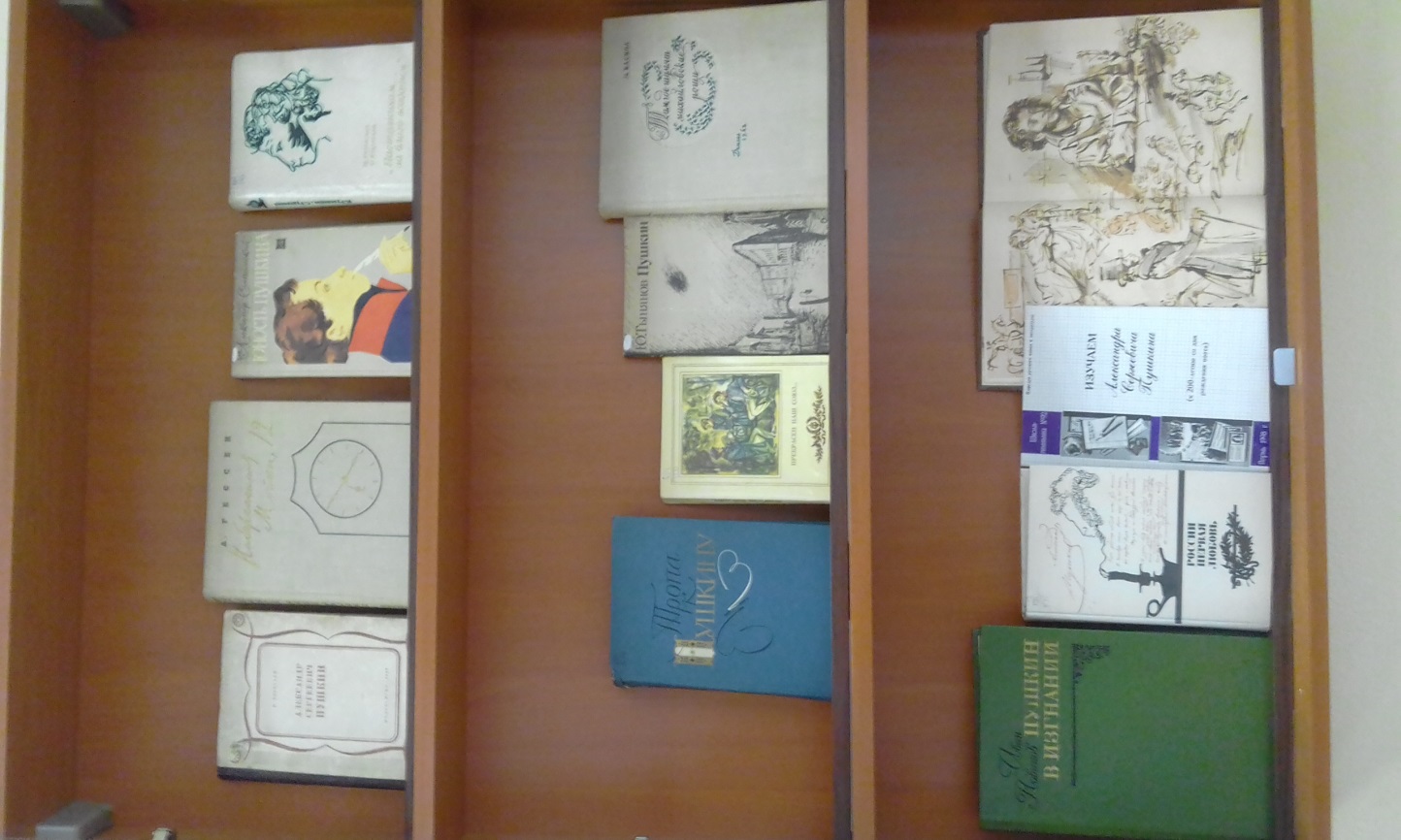 23.06.2019 – 130 лет со дня рождения русской поэтессы А. А. Ахматовой
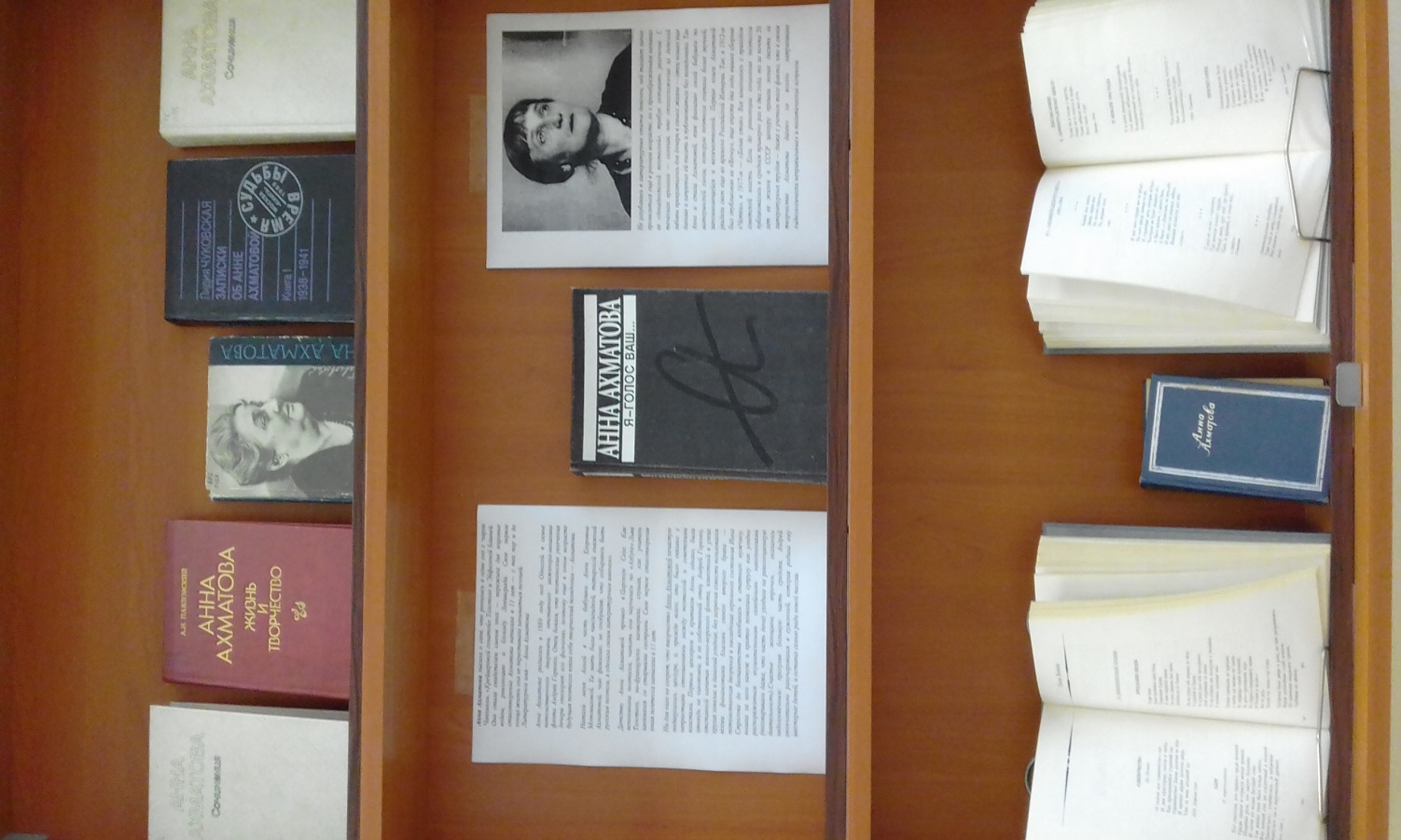